ENVIRONMENTAL
LIGHTING OF
DESIGN
环境照明设计
马丽 著
课
时
安
排
建
议
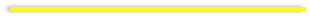 目录
第一章  概述
第二章  照明设计基础
第三章  照明设计基本原理与程序
第四章  光效设计
第五章  室内照明设计的应用
第六章  室外照明设计的应用
第四节 景观照明
第三节 建筑物外观照明
第二节 步行空间照明
第一节 城市道路照明
室外照明设计的应用
第 六 章
教学
学习
目标
重点
通过本章的学习，掌握城市道路照明、建筑物外观照明和景观照明的特点和方法。
室外照明设计的应用
第 六 章
户外照明所涉及的技术标准和空间类型更加复杂和综合，因此要先将各种空间类型的特点和人的活动特点理解清楚，再结合设计案例，来理解各种户外照明的方法和要求。
第一节  城市道路照明
城市道路分类及照明要求

道路照明灯具及照明方式

3  道路照明设计步骤
室外照明设计的应用
第 六 章
第二节  步行空间照明
步行道分类

照明要求

常用照明方式

4  设计注意事项
室外照明设计的应用
第 六 章
第三节  建筑物外观照明
照明要点

2  常用照明方式
建筑物的外观照明设计，除了光源的色彩以及光效等艺术特征的考虑，还有许多关乎照明方式以及照明设备的问题应该考虑，如墙面材料对照明方式与光照强度的关系，透光灯具的遮光器与滤镜的选择、眩光的控制等。
室外照明设计的应用
第 六 章
第四节  景观照明
绿化照明

水体照明

3  雕塑、广告与标识照明
室外照明设计的应用
第 六 章
道路和建筑物共同构成了城市的基本骨架，而填充于其中的便是城市的景观环境。景观性照明主要是为烘托城市夜间气氛和宣传而设置，如植物与花卉照明、喷泉与水面照明、城市雕塑照明、广告照明和城市节日灯饰等。灵活性较大，强调灯光的创意设计是这类对象照明设计的特点，而使用动态灯光和照明控制技术，为则城市中的景观照明带来丰富的视觉效果。
THE END.